Figure 1 Percentage of respondents who would discuss the following in each group
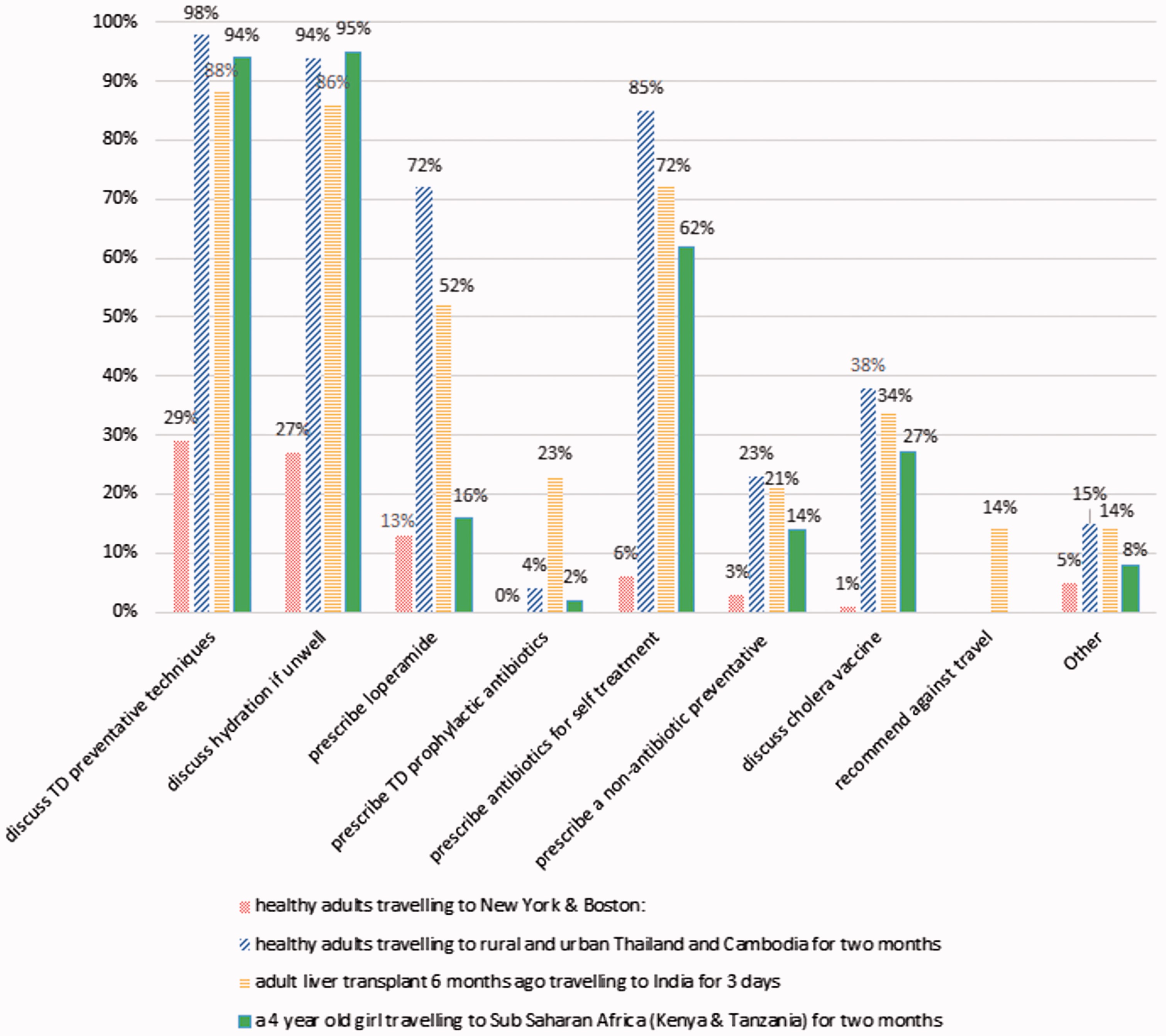 J Travel Med, Volume 24, Issue 2, March/April 2017, taw085, https://doi.org/10.1093/jtm/taw085
The content of this slide may be subject to copyright: please see the slide notes for details.
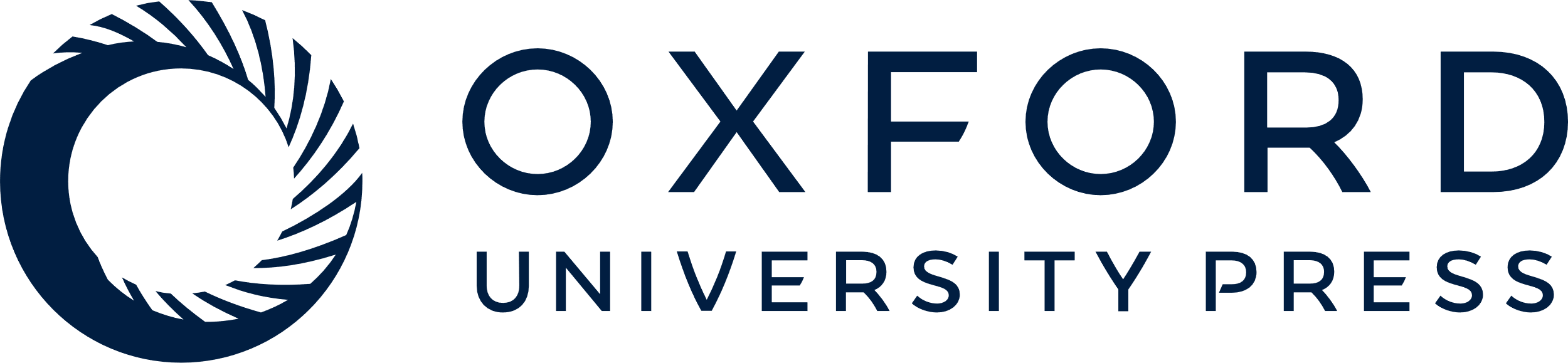 [Speaker Notes: Figure 1 Percentage of respondents who would discuss the following in each group


Unless provided in the caption above, the following copyright applies to the content of this slide: © International Society of Travel Medicine, 2017. Published by Oxford University Press. All rights reserved. For Permissions, please e-mail: journals.permissions@oup.com]
Figure 2 Clinical approach to mild travellers’ diarrhoea (one loose motion, no systemic features)
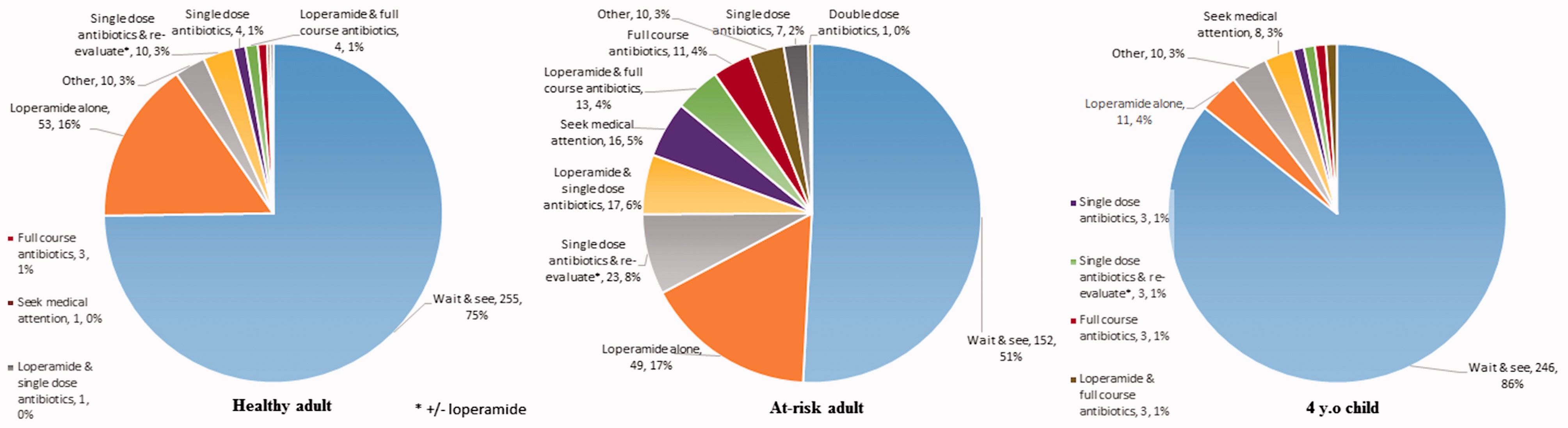 J Travel Med, Volume 24, Issue 2, March/April 2017, taw085, https://doi.org/10.1093/jtm/taw085
The content of this slide may be subject to copyright: please see the slide notes for details.
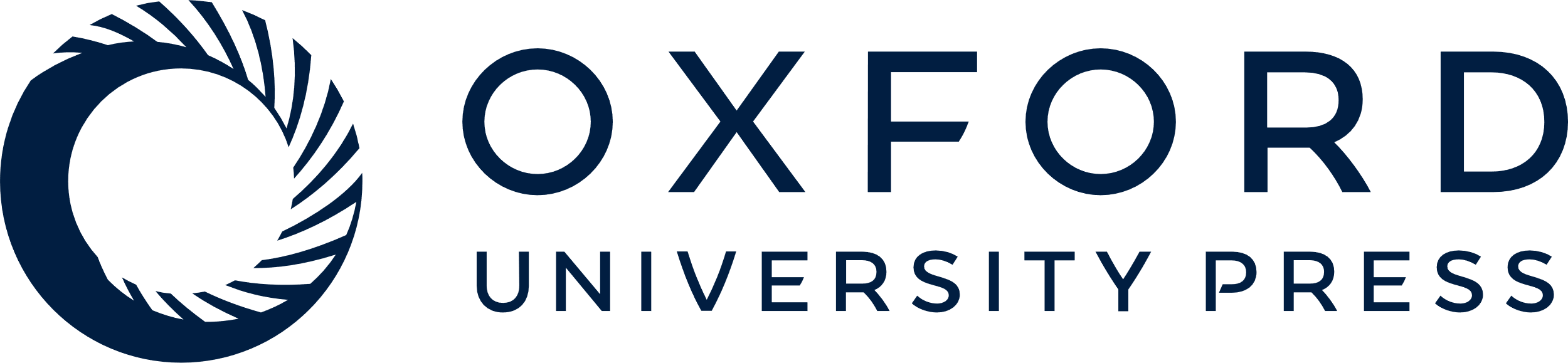 [Speaker Notes: Figure 2 Clinical approach to mild travellers’ diarrhoea (one loose motion, no systemic features)


Unless provided in the caption above, the following copyright applies to the content of this slide: © International Society of Travel Medicine, 2017. Published by Oxford University Press. All rights reserved. For Permissions, please e-mail: journals.permissions@oup.com]
Figure 3 Clinical approach to moderate travellers’ diarrhoea (three loose motions, change of plans)
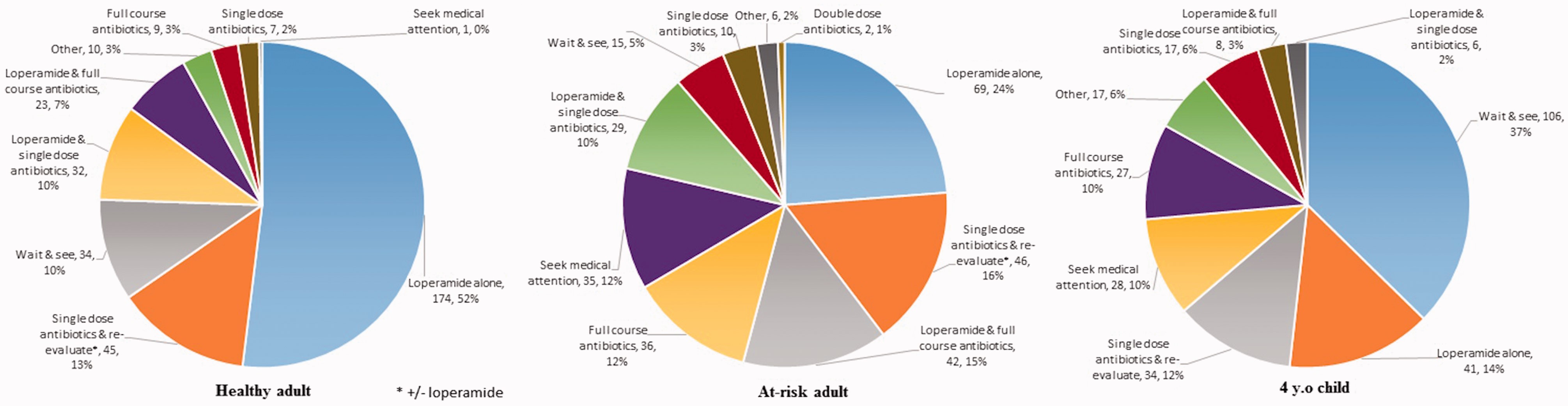 J Travel Med, Volume 24, Issue 2, March/April 2017, taw085, https://doi.org/10.1093/jtm/taw085
The content of this slide may be subject to copyright: please see the slide notes for details.
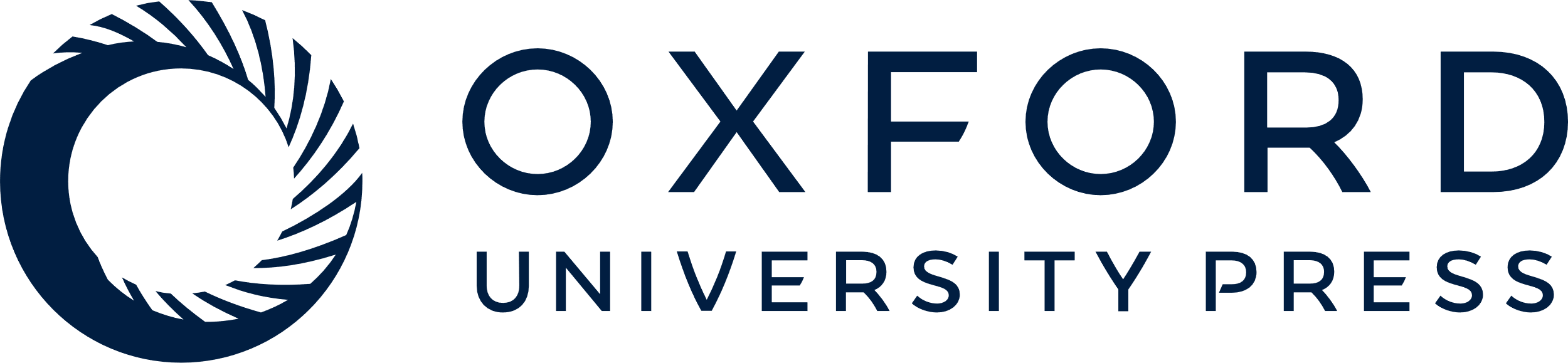 [Speaker Notes: Figure 3 Clinical approach to moderate travellers’ diarrhoea (three loose motions, change of plans)


Unless provided in the caption above, the following copyright applies to the content of this slide: © International Society of Travel Medicine, 2017. Published by Oxford University Press. All rights reserved. For Permissions, please e-mail: journals.permissions@oup.com]
Figure 4 Clinical approach to severe travellers’ diarrhoea (greater than 10 blood motions and fever)
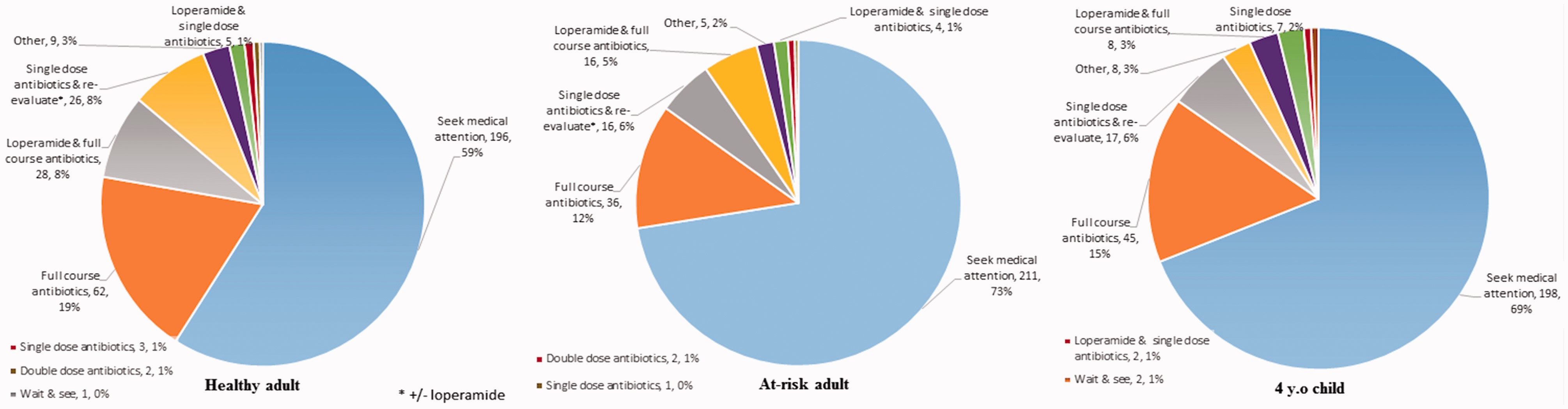 J Travel Med, Volume 24, Issue 2, March/April 2017, taw085, https://doi.org/10.1093/jtm/taw085
The content of this slide may be subject to copyright: please see the slide notes for details.
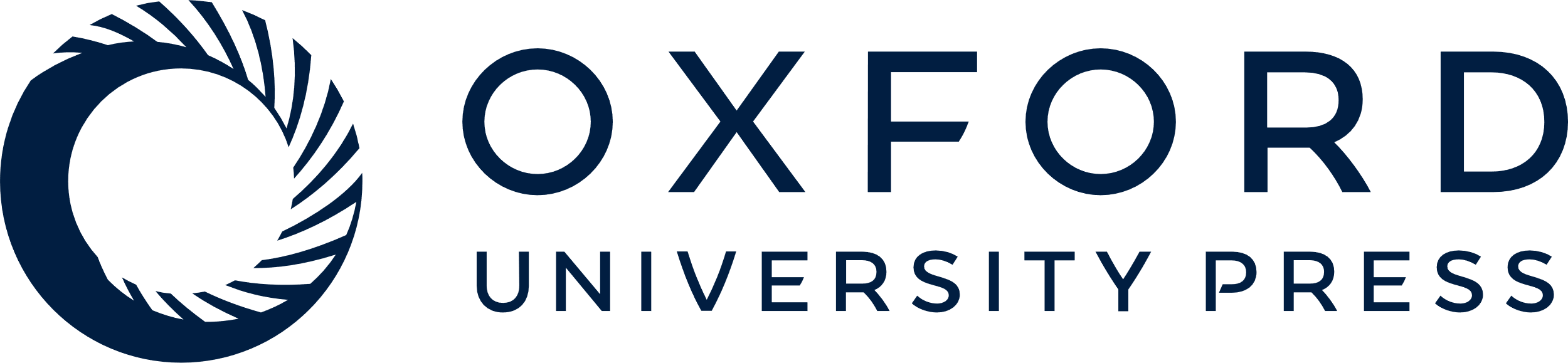 [Speaker Notes: Figure 4 Clinical approach to severe travellers’ diarrhoea (greater than 10 blood motions and fever)


Unless provided in the caption above, the following copyright applies to the content of this slide: © International Society of Travel Medicine, 2017. Published by Oxford University Press. All rights reserved. For Permissions, please e-mail: journals.permissions@oup.com]